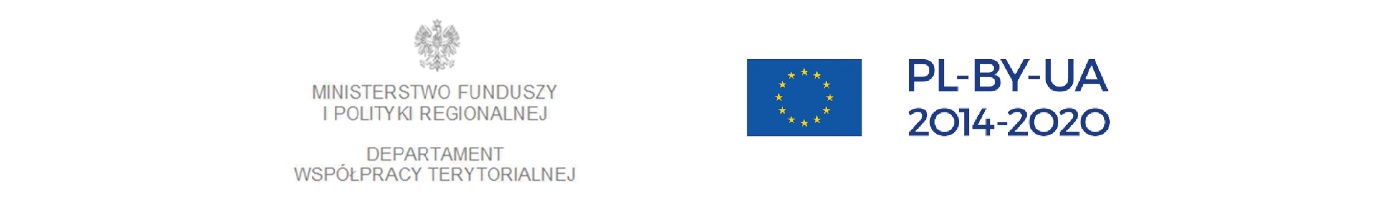 EWALUACJA WPŁYWU PROGRAMU WSPÓŁPRACY TRANSGRANICZNEJ POLSKA-BIAŁORUŚ-UKRAINA 2014-2020 NA OBSZAR WSPARCIA
PREZENTACJA WYNIKÓW BADANIA
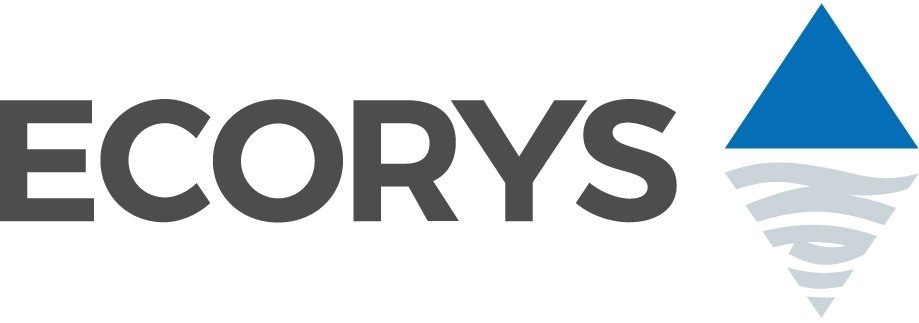 METODOLOGIA BADANIA
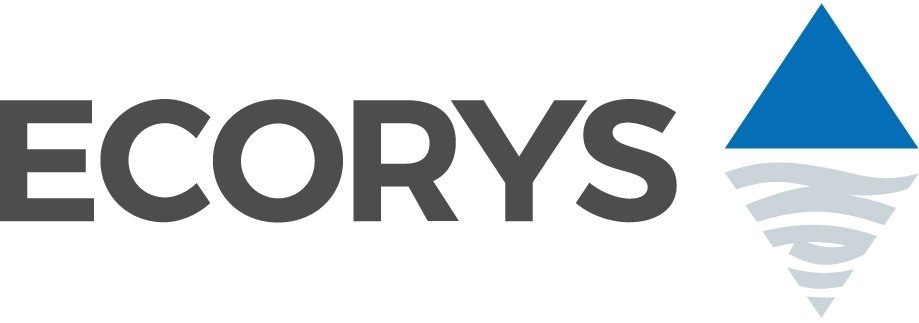 LICZBA BENEFICJENTÓW
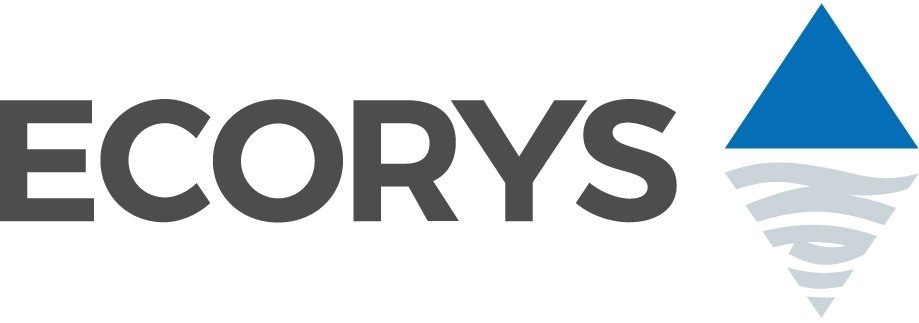 STRUKTURA PARTNERSTW
Wśród partnerstw dominowały te złożone z lidera oraz jednego partnera – była to ponad połowa wszystkich partnerstw. Co czwarty projekt był realizowany w konsorcjum złożonym z lidera i 2 partnerów, zaś nieco ponad 8% – w konsorcjum złożonym z lidera i 3 partnerów. Większe konsorcja projektowe stanowiły rzadkość, chociaż realizowane były projekty, w których uczestniczyło – poza liderem – nawet 7-10 partnerów.
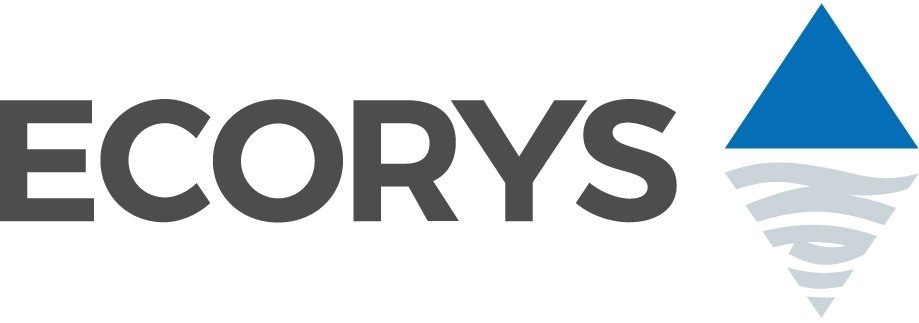 DOMINUJĄCE TYPY BENEFICNENTÓW
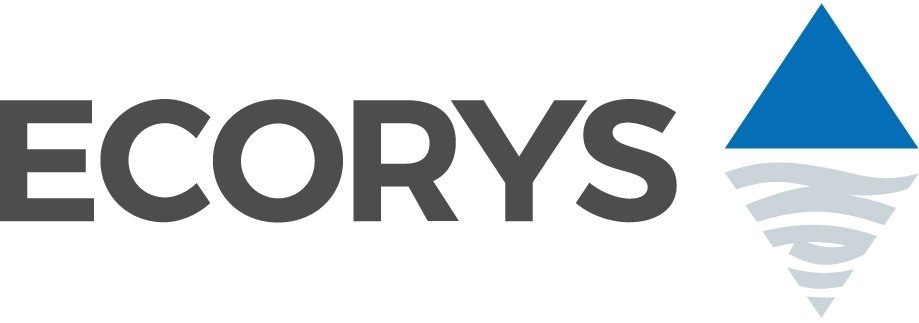 BENEFICJENCI WG LOKALIZACJI
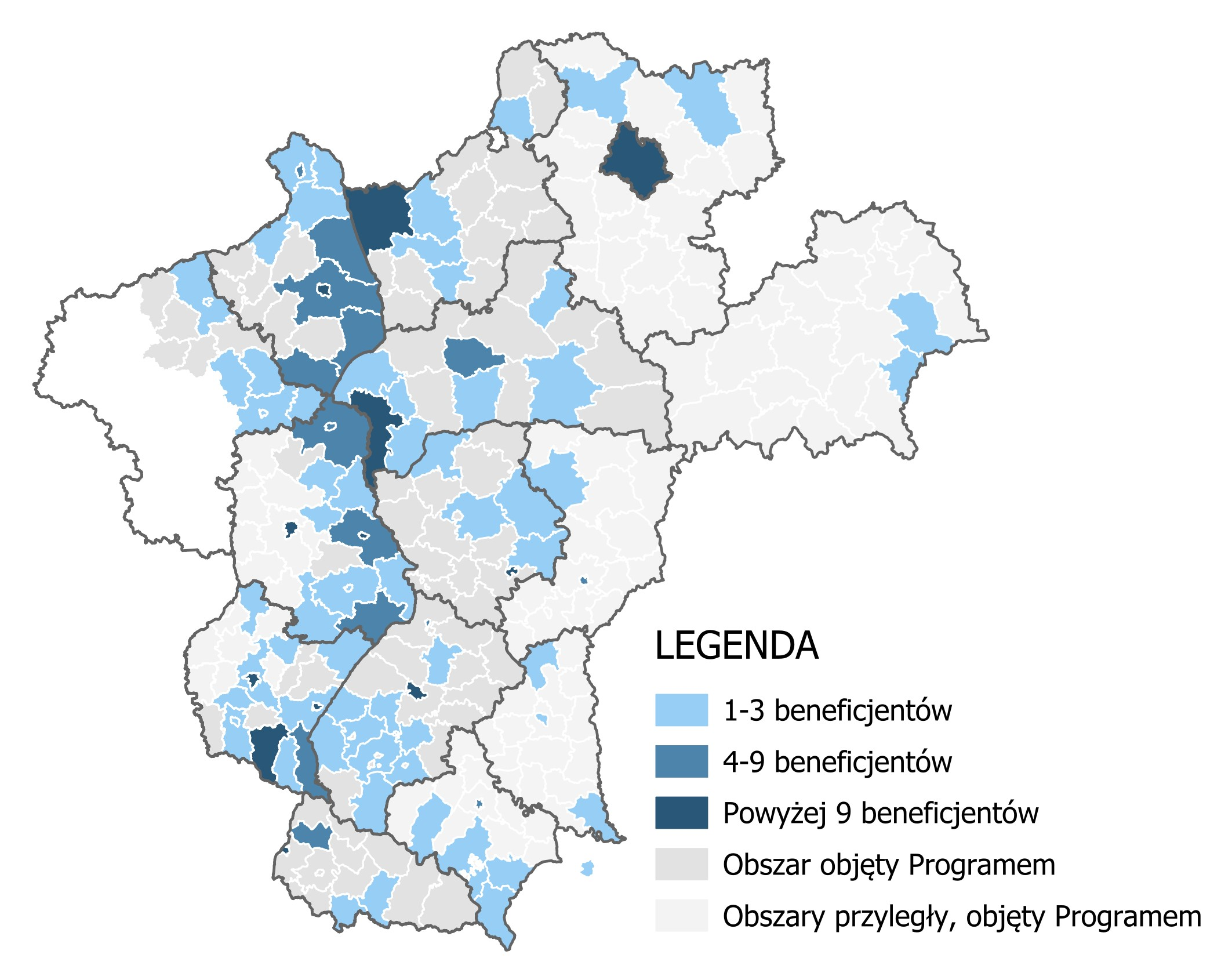 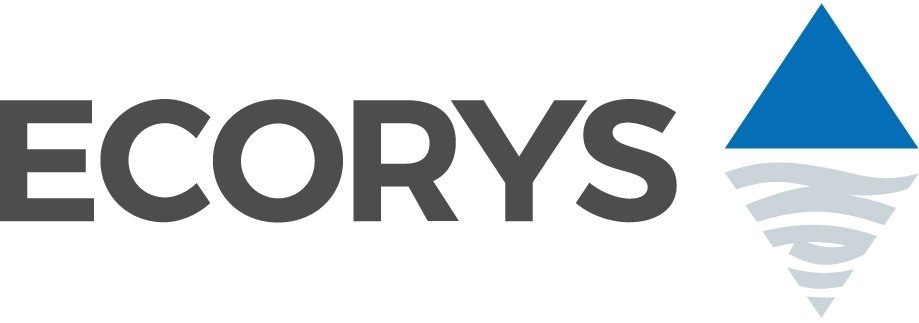 REZULTATY PROJEKTÓW
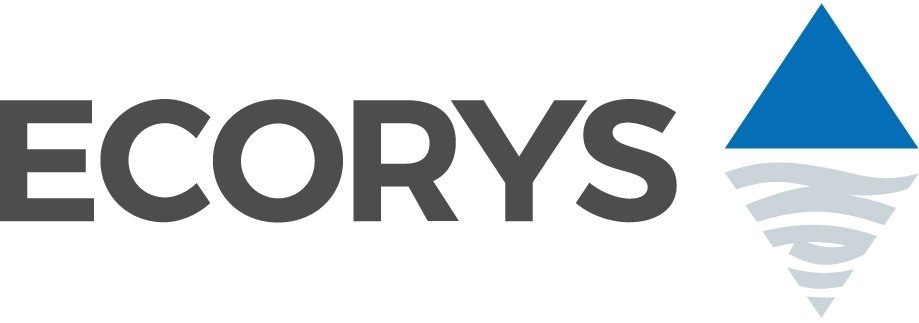 INTENSYWNOŚĆ KONTAKTU MIĘDZY PARTNERAMI
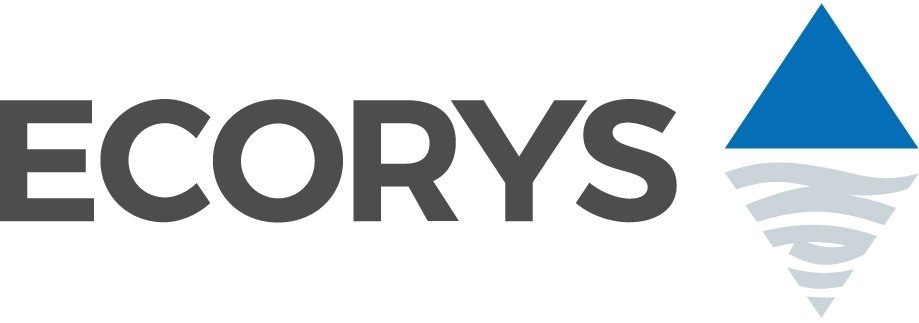 INTENSYWNOŚĆ KONTAKTU MIĘDZY PARTNERAMI
Okres pandemii prawie trzyletni wydarzył się przed wybuchem wojny na Ukrainie i przed momentem ogłoszenia, że te programy są z udziałem Rosji i Białorusi zawieszone. Na pewno miał wpływ na sposób komunikowania się partnerów i opóźnił realizację pewnych zamierzeń (…).
Źródło: Indywidualny wywiad pogłębiony.
W ramach badania ilościowego beneficjentów i partnerów zapytano o to, czy liczba spotkań pomiędzy beneficjentem wiodącym a partnerami była w ich odczuciu wystarczająca dla prawidłowej realizacji projektu. W tym względzie zauważalny jest pewien niedosyt, bowiem o ile przed wybuchem konfliktu wykazywano relatywnie duży stopień zadowolenia (średnia ocena 8,14 w skali 1-10), o tyle po wybuchu konfliktu stopień ten jest raczej przeciętny (średnia ocena 5,63 w skali 1-10).
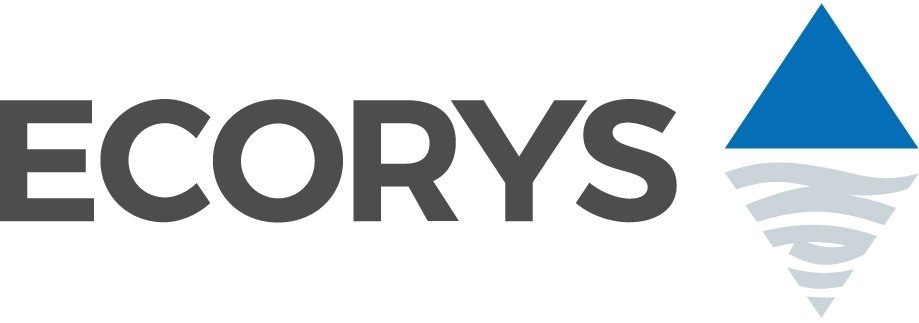 ZADOWOLENIE ZE WSPÓŁPRACY Z PARTNERAMI
Mimo, iż intensywność współpracy spadła bardzo mocno, zadowolenie ze współpracy nie spadło aż tak istotnie. Średnia ocena przed wybuchem konfliktu w Ukrainie wyniosła 8,37, zaś po wybuchu konfliktu – 6,60. Spadek zadowolenia ze współpracy jest zatem mniejszy niż spadek samej intensywności współpracy.
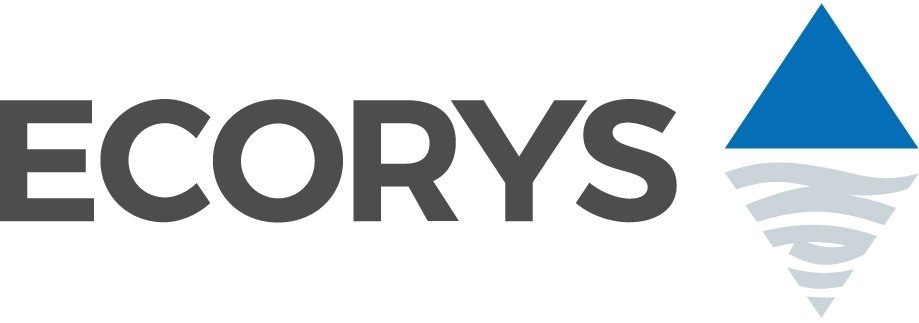 DALSZE PLANY PROJEKTOWE
Na wykresie zaprezentowano odpowiedzi ankietowanych beneficjentów i partnerów projektów na pytanie „Czy planują Państwo realizację projektu w ramach któregokolwiek Programu Współpracy Terytorialnej, który jest realizowany w perspektywie finansowej 2021-2027?”.
Do czynników, które determinują wybór danego programu przez potencjalnych beneficjentów należy zaliczyć wpisywanie się planowanej inwestycji w działania tematyczne realizowane w danym programie, doświadczenia zdobyte w ramach realizowanych projektów w wybranym programie. Istotne znaczenie w podjęciu decyzji o aplikowaniu w ramach danego programu ma znajomość partnerów oraz pozytywne doświadczenia z dotychczasowej współpracy przy realizacji innych projektów. Czynnikiem, który uzyskał wysoką notę wśród respondentów jest również sąsiedztwo geograficzne potencjalnego partnera.
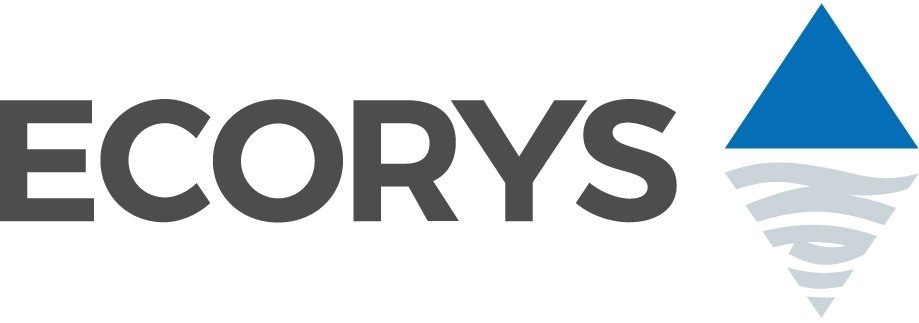 CZYNNIKI DECYDUJĄCE O SKŁADZIE PARTNERSTWA
Analizując czynniki, które wpływały na zawieranie partnerstw w ramach ewaluowanego Programu w perspektywie 2014-2020 należy zaznaczyć, że partnerzy brali pod uwagę m.in. znajomość partnera, co umożliwiało łatwość nawiązania współpracy, w następnej kolejności pozytywne doświadczenia z wcześniejszej współpracy, otrzymanie propozycji o współpracy, geograficzną bliskość partnera. Kolejne czynniki dotyczyły nawiązania partnerstwa w wyniku poszukiwań na potrzeby ubiegania się o wsparcie w ramach Programu.
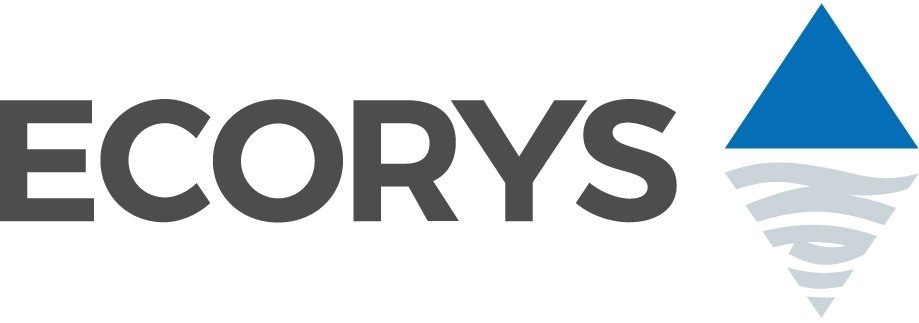 TRWAŁOŚĆ EFEKTÓW PROJEKTÓW
Beneficjenci projektów bardzo dobrze ocenili zachowanie trwałości efektów realizowanego przez siebie projektu. Żaden z beneficjentów biorących udział w badaniu nie wskazał, że efekty nie mają szans utrzymać się po zakończeniu realizacji projektu.
Nie ma zagrożenia dla trwałości Projektu, jak również trwałości osiągniętych rezultatów. Okres gwarancji na wykonane roboty obejmuje 7 lat. 
Źródło: indywidualne wywiady pogłębione.
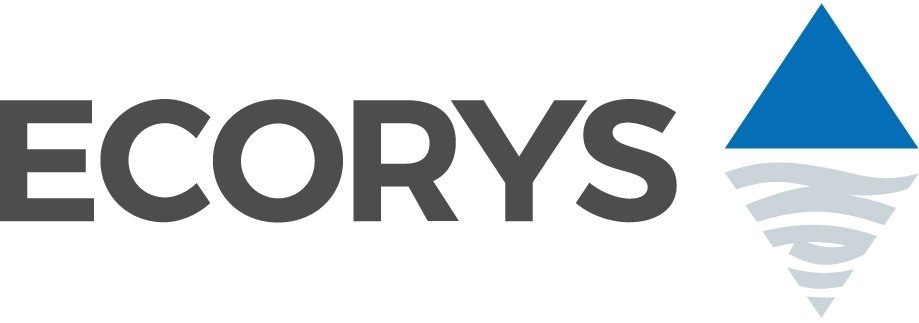 KOMPLEMENTARNOŚĆ PROJEKTÓW
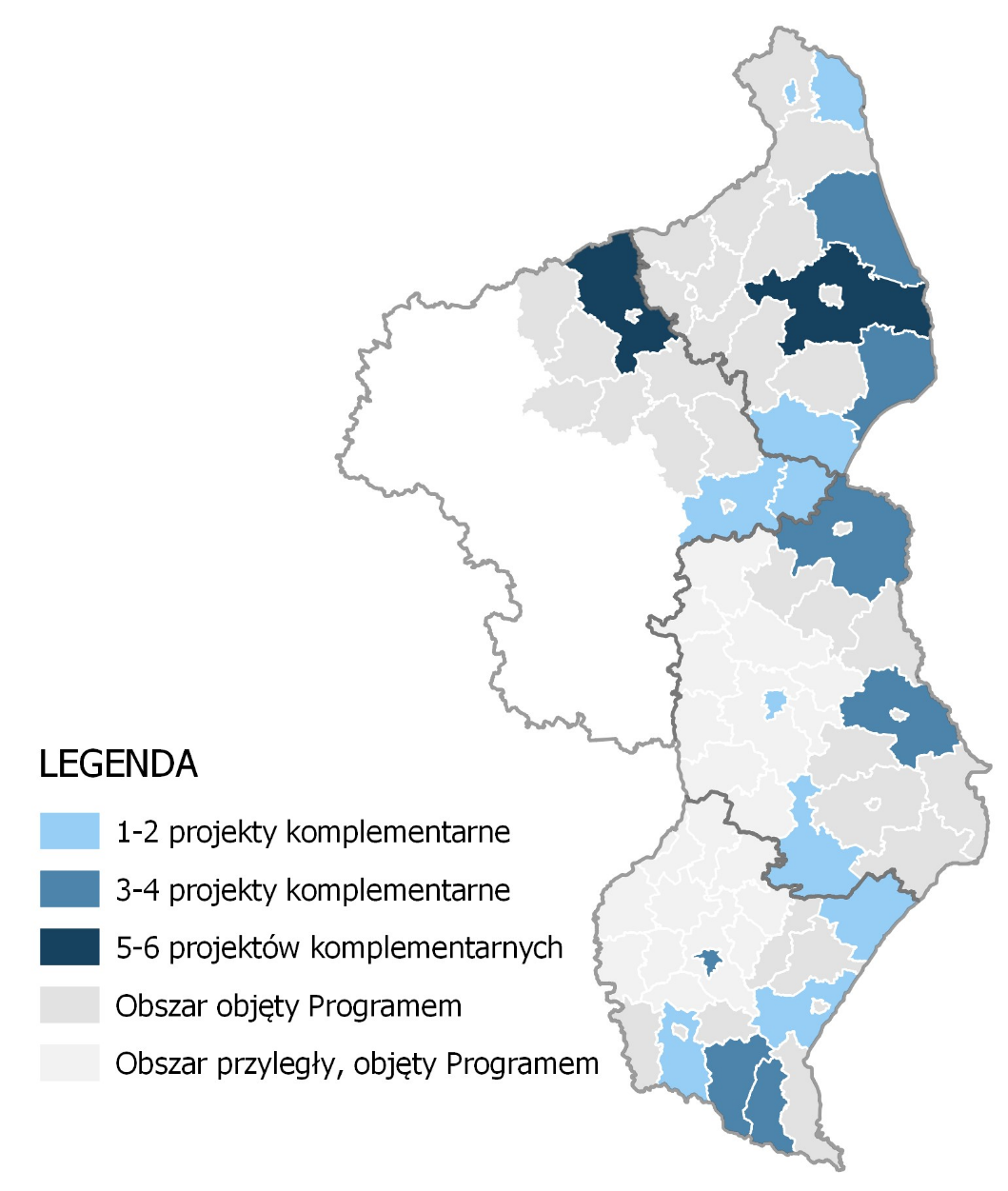 Projekty realizowane w ramach ewaluowanego Programu były najczęściej komplementarne z projektami realizowanymi z środków RPO. Wynika to ze stosunkowo szerokiej skali wykorzystania tych środków przez podmioty korzystające także z środków Programu. Ponadto, jak wskazano w wywiadach z beneficjentami w ramach studiów przypadków, środki RPO są postrzegane przez beneficjentów jako stosunkowo łatwiejsze do pozyskania np. z uwagi na możliwość przygotowania wniosku w języku polskim. Wszyscy beneficjenci Programu Współpracy Transgranicznej Polska-Białoruś-Ukraina (2014-2020), którzy realizowali projekty z innych środków, skorzystali z RPO.
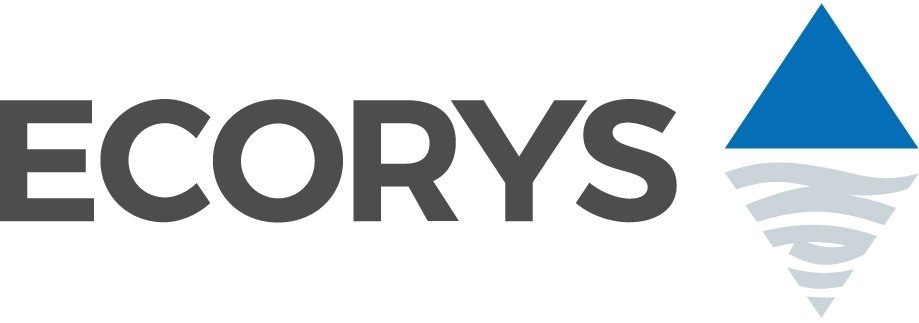 ZASADY HORYZONTALNE
ODPOWIEDZI POLSKICH BENEFICJENTÓW
Analizując wyniki badania CAWI realizowanego wśród polskich i ukraińskich beneficjentów i partnerów projektów w zakresie odnoszenia się projektu do poszczególnych zasad horyzontalnych należy zauważyć, że rozkład odpowiedzi był porównywalny. Niemniej jednak partnerzy ukraińscy przykładali większe znaczenie do tego, by realizowane przez nich działania pozytywnie oddziaływały na zasady horyzontalne.

Nie odnotowano, by beneficjenci zgłaszali jakiekolwiek trudności w związku z koniecznością odnoszenia się do zasad horyzontalnych.
ODPOWIEDZI UKRAIŃSKICH BENEFICJENTÓW
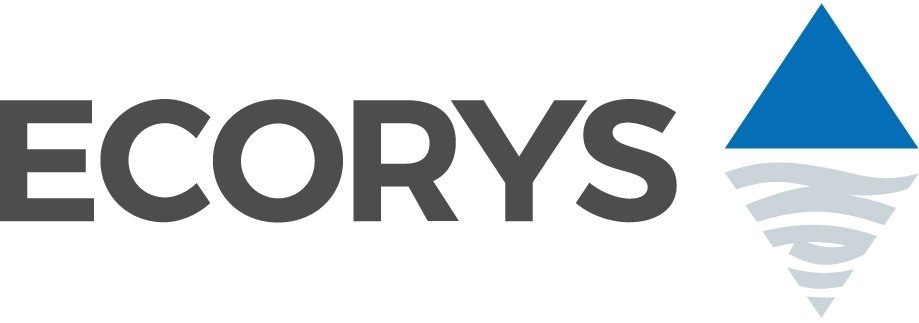 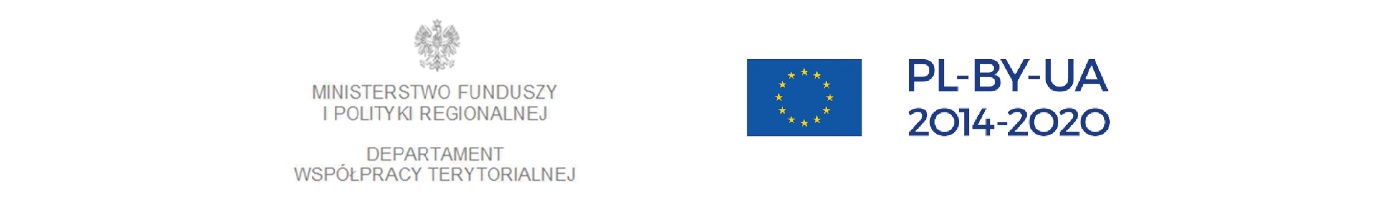 WNIOSKI I REKOMENDACJE Z BADANIA
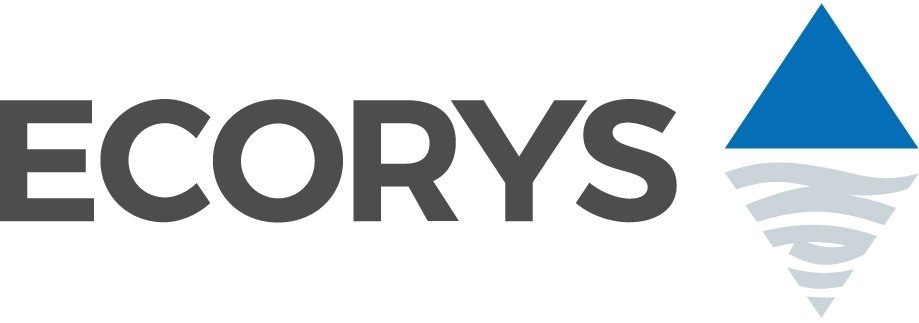 WNIOSKI I REKOMENDACJE (1)
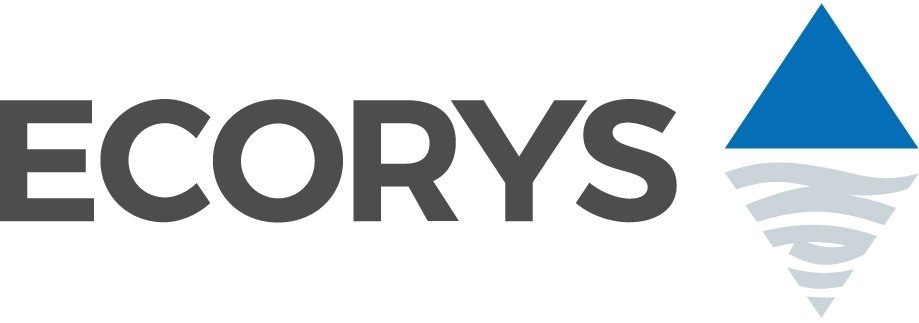 WNIOSKI I REKOMENDACJE (2)
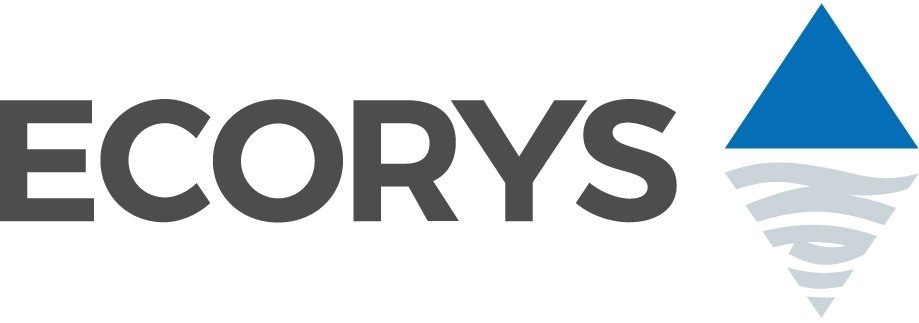 WNIOSKI I REKOMENDACJE (3)
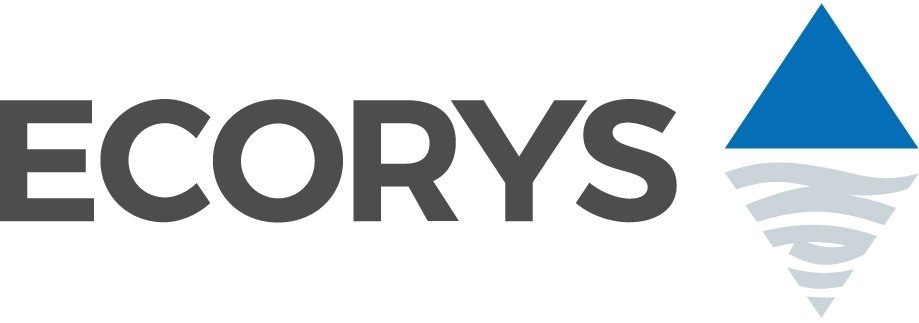 WNIOSKI I REKOMENDACJE (4)
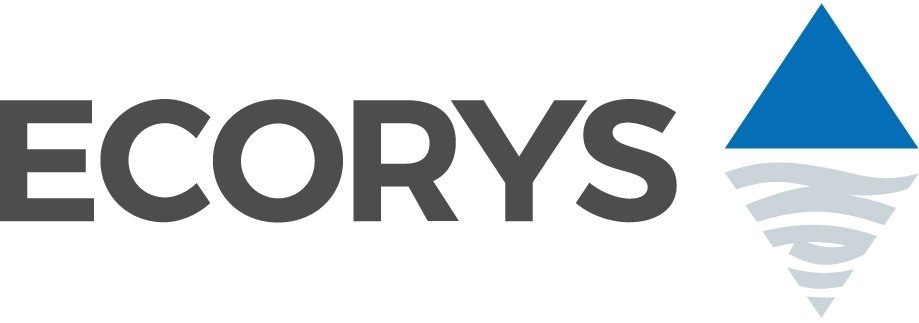 WNIOSKI I REKOMENDACJE (5)
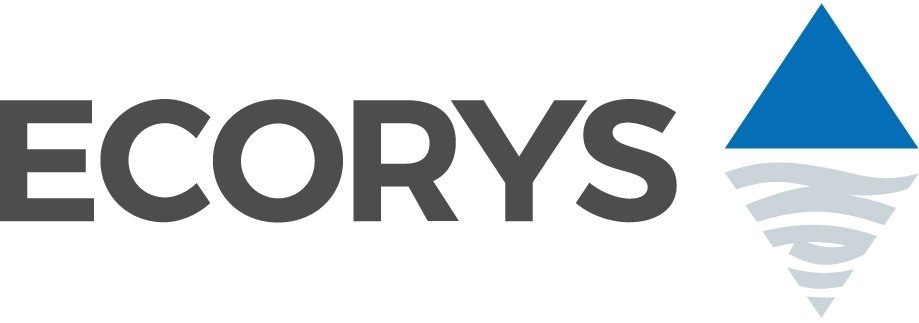 WNIOSKI I REKOMENDACJE (6)
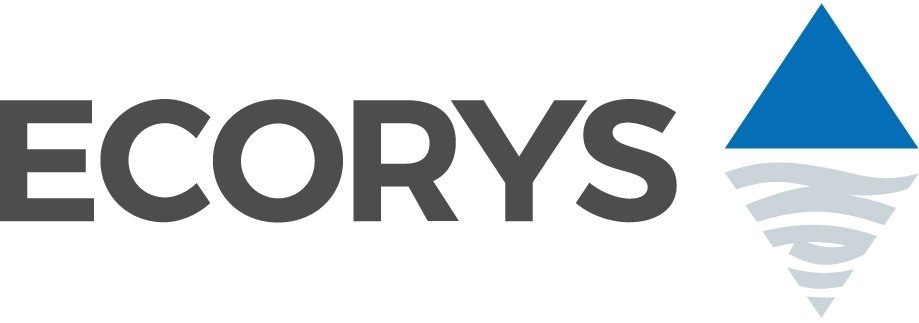 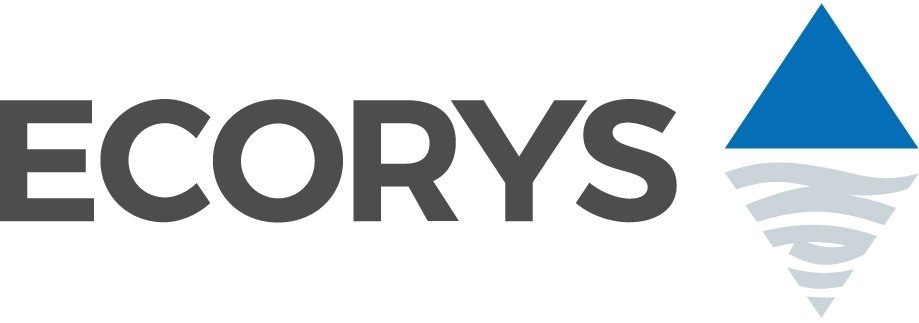 DZIĘKUJEMY ZA UWAGĘ.